BLM5207Computer Organization
Prof. Dr. Nizamettin AYDIN
naydin@yildiz.edu.tr
http://www3.yildiz.edu.tr/~naydin

Computer Arithmetic
1
Arithmetic & Logic Unit
Does the calculations
Everything else in the computer is there to service this unit
Handles integers
May handle floating point (real) numbers
May be separate FPU (maths co-processor)
May be on chip separate FPU (486DX +)
2
ALU Inputs and Outputs
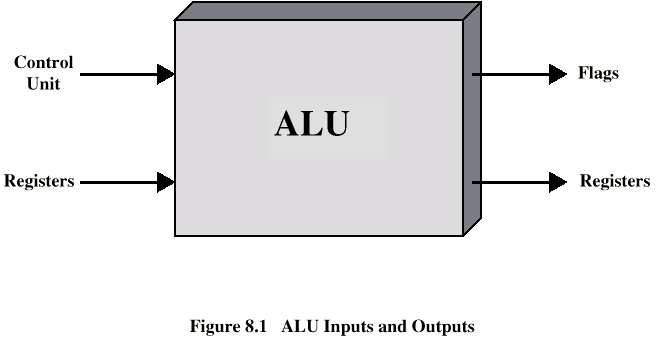 3
Integer Representation
Only have 0 & 1 to represent everything
Positive numbers stored in binary
e.g. 41=00101001
No minus sign
No period
Sign-Magnitude
Two’s complement
4
Sign-Magnitude
Left most bit is sign bit
0 means positive
1 means negative
+18 = 00010010
 -18 = 10010010
Problems
Need to consider both sign and magnitude in arithmetic
Two representations of zero (+0 and -0)
5
Two’s Complement
+3 = 00000011
+2 = 00000010
+1 = 00000001
+0 = 00000000
 -1 = 11111111
 -2 = 11111110
 -3 = 11111101
6
Characteristics of Twos Complement Representation and Arithmetic
7
Benefits
One representation of zero
Arithmetic works easily (see later)
Negating is fairly easy
3 = 00000011
Boolean complement gives	11111100
Add 1 to LSB			11111101
8
Negation Special Case 1
0 =                00000000
Bitwise not       11111111
Add 1 to LSB              +1
Result           1 00000000
Overflow is ignored, so:
- 0 = 0 
9
Negation Special Case 2
-128 =           10000000
bitwise not     01111111
Add 1 to LSB            +1
Result            10000000
So:
-(-128) = -128   X
Monitor MSB (sign bit)
It should change during negation
10
Range of Numbers
8 bit 2s complement
+127 = 01111111 = 27 -1
 -128 = 10000000 = -27
16 bit 2s complement
+32767 = 011111111 11111111 = 215 - 1
 -32768 = 100000000 00000000 = -215
11
Conversion Between Lengths
Positive number pack with leading zeros
+18 =                00010010
+18 = 00000000 00010010
Negative numbers pack with leading ones
-18 =                10010010
-18 = 11111111 10010010
i.e. pack with MSB (sign bit)
12
Fixed-Point Representation
Number representation discussed so far also referred as fixed point.
Because the radix point (binary point) is fixed and assumed to be to the right of the rightmost digit (least significant digit).
13
Integer Arithmetic
Negation:
In sign magnitude, simply invert the sign bit.
In twos complement:
Apply twos complement operation (take bitwise complement including  sign bit, and add 1)
14
Addition and Subtraction
Normal binary addition
Monitor sign bit for overflow

Take twos complement of subtrahend and add to minuend
i.e. a - b = a + (-b)

So we only need addition and complement circuits
15
Addition and Subtraction
Overflow rule
If two numbers are added and they are both positive or both negative, then overflow occurs if and only if the result has the opposite sign

Subtraction rule
To subtract one number(subrahend) from another (minuhend), take twos complement (negation) of the subtrahend and add it to the minuhend
16
Addition of Numbers in Twos Complement Representation
17
Subtraction of Numbers in Twos Complement Representation (M – S)
18
Hardware for Addition and Subtraction
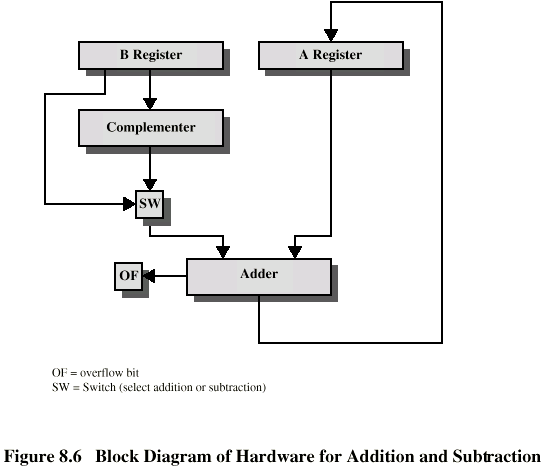 19
Multiplication
Complex
Work out partial product for each digit
Take care with place value (column)
Add partial products
20
Multiplication Example
1011   Multiplicand (11 dec)
     x 1101   Multiplier     (13 dec)
 	   1011   Partial products
     0000     Note: if multiplier bit is 1 copy
   1011	      multiplicand (place value)
 1011	      otherwise zero
 10001111   Product (143 dec)
 Note: need double length result
21
Unsigned Binary Multiplication
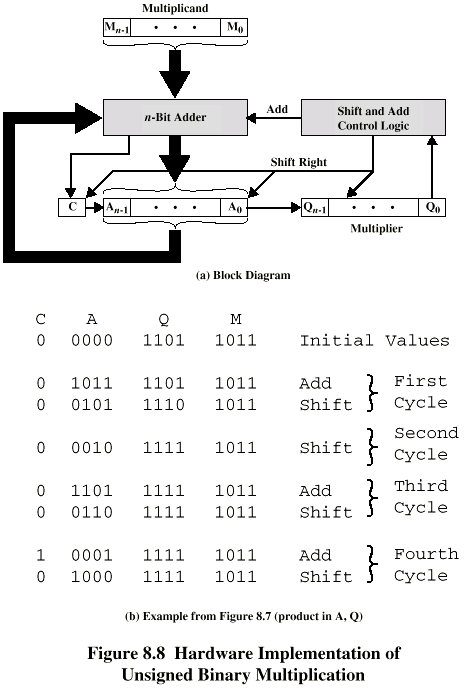 22
Execution of Example
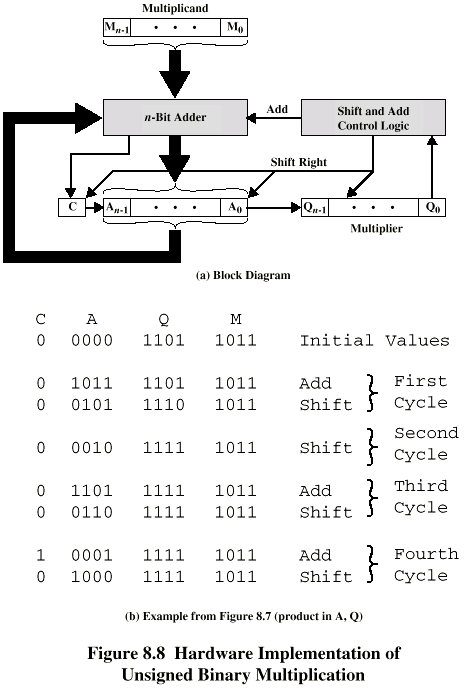 23
Flowchart for Unsigned Binary Multiplication
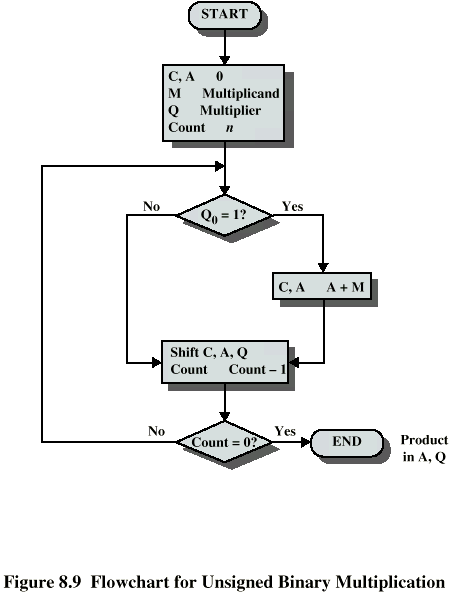 24
Multiplying Negative Numbers
This does not work!
Solution 1
Convert to positive if required
Multiply as above
If signs were different, negate answer
Solution 2
Booth’s algorithm
25
Booth’s Algorithm
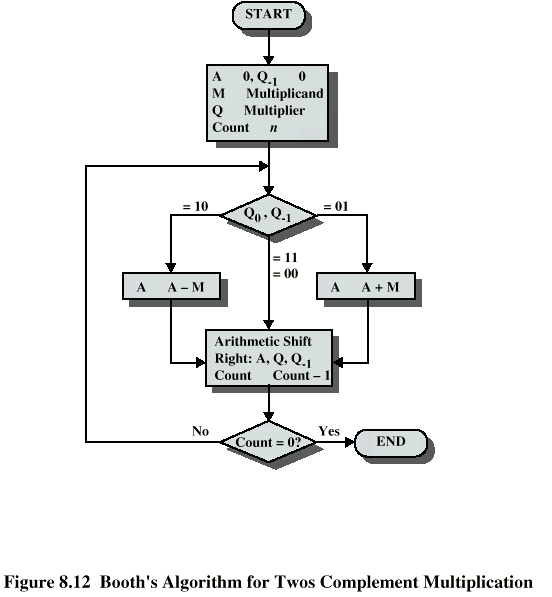 26
Example of Booth’s Algorithm
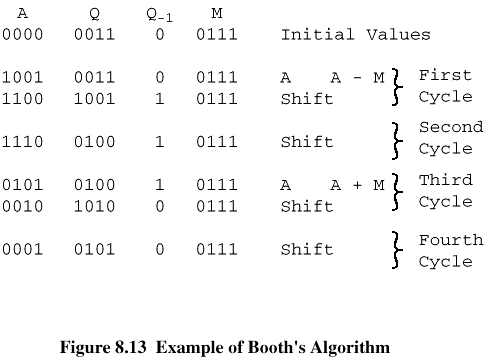 27
Division
More complex than multiplication
Negative numbers are really bad!
Based on long division
28
Division of Unsigned Binary Integers
Quotient
00001101
Divisor
1011
10010011
Dividend
1011
001110
Partial
Remainders
1011
001111
1011
Remainder
100
29
Flowchart for Unsigned Binary Division
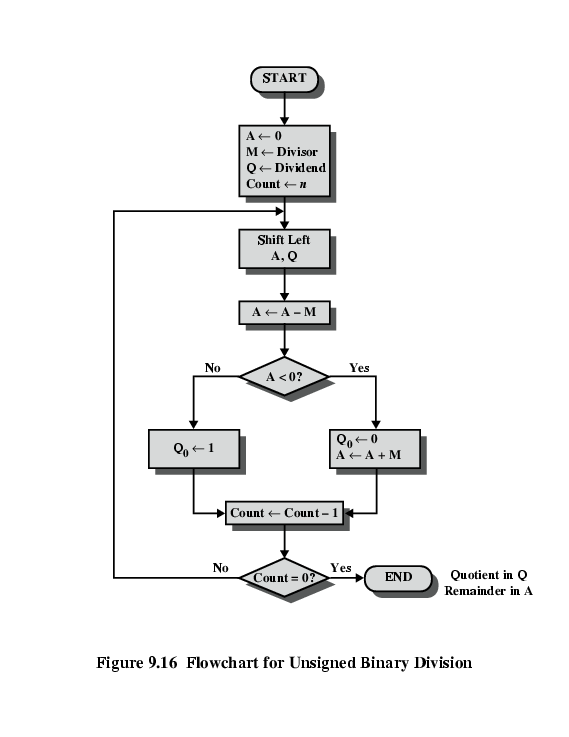 30
Example
31
Real Numbers
Numbers with fractions
Could be done in pure binary
1001.1010 = 24 + 20 +2-1 + 2-3 =9.625
Where is the binary point?
Fixed?
Very limited
Moving?
How do you show where it is?
32
123 000 000 000 000  

1.23 X 1014


0.0000000000000123  

1.23 X 10-14
33
Floating Point
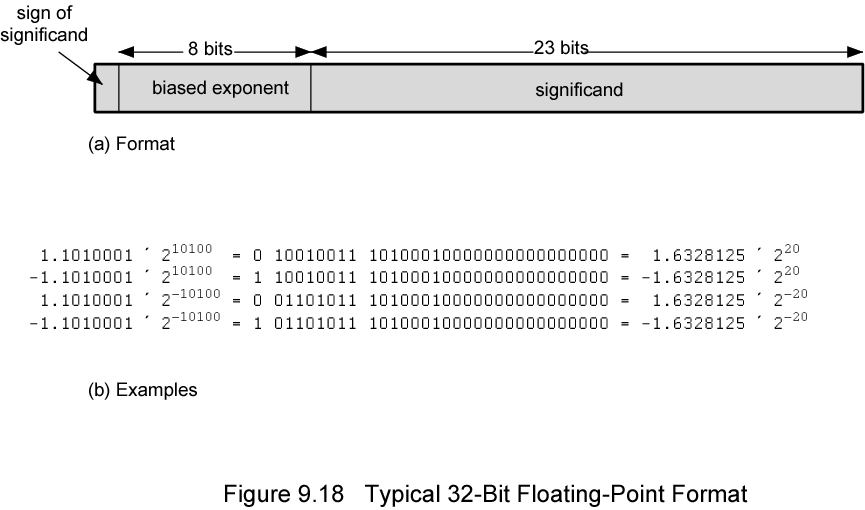 +/- .significand x 2exponent
Misnomer
Point is actually fixed between sign bit and body of mantissa
Exponent indicates place value (point position)
34
Floating Point Examples
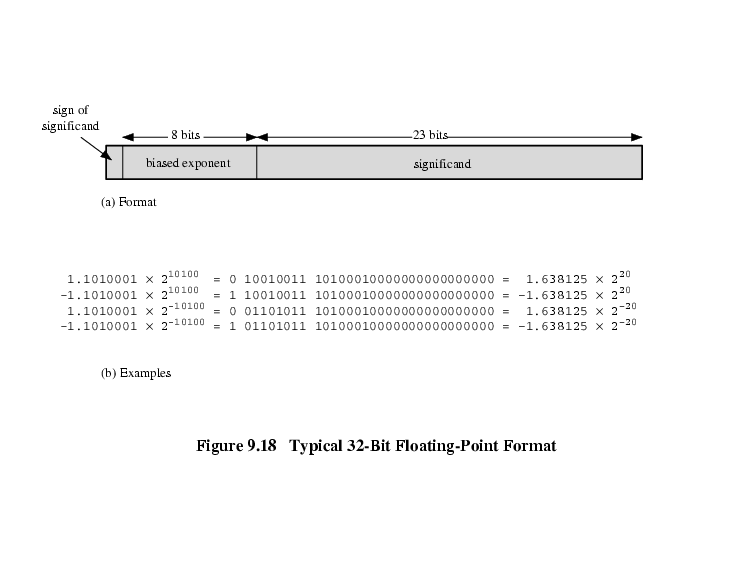 35
Signs for Floating Point
Mantissa is stored in 2s complement
Exponent is in excess or biased notation
e.g. Excess (bias) 128 means
8 bit exponent field
Pure value range 0-255
Subtract 128 to get correct value
Range -128 to +127
36
Normalization
FP numbers are usually normalized
i.e. exponent is adjusted so that leading bit (MSB) of mantissa is 1
Since it is always 1 there is no need to store it
(c.f. Scientific notation where numbers are normalized to give a single digit before the decimal point
e.g. 3.123 x 103)
37
FP Ranges
For a 32 bit number
8 bit exponent 
+/- 2256  1.5 x 1077
Accuracy
The effect of changing lsb of mantissa
23 bit mantissa 2-23  1.2 x 10-7
About 6 decimal places
38
Expressible Numbers
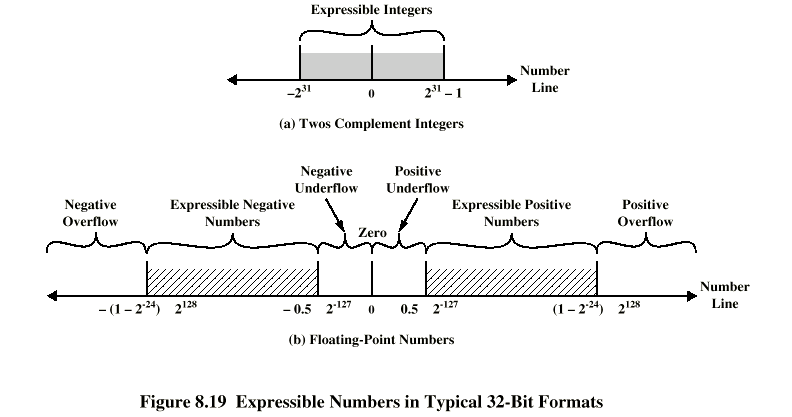 39
Density of Floating Point Numbers
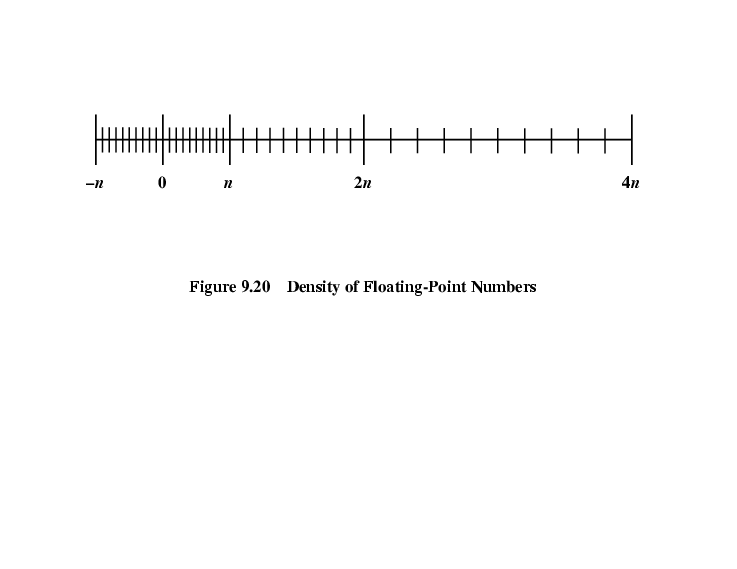 40
IEEE 754
Standard for floating point storage
32 and 64 bit standards
8 and 11 bit exponent respectively
Extended formats (both mantissa and exponent) for intermediate results
41
IEEE 754 Formats
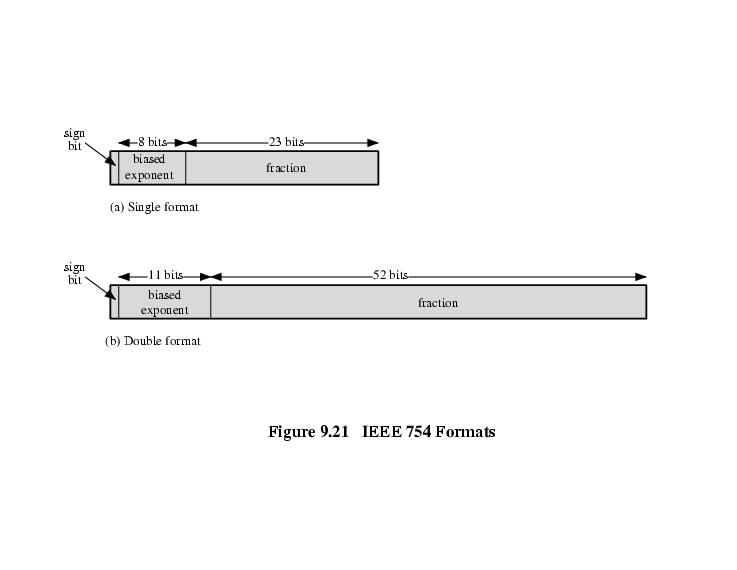 42
IEEE 754 Format Parameters
43
Interpretation of IEEE 754 Floating-Point Numbers
44
Floating-Point Numbers and Arithmetic Operations
45
A floating-point operation may produce one of these conditions:
Exponent overflow: 
A positive exponent exceeds the maximum possible expo-nent value. In some systems, this may be designated as +∞ or —∞.
Exponent underflow: 
A negative exponent is less than the minimum possible exponent value (e.g., —200 is less than —127). This means that the number is too small to be represented, and it may be reported as 0.
Significand underflow: 
In the process of aligning significands, digits may flow off the right end of the significand. Some form of rounding is required.
Significand overflow: 
The addition of two significands of the same sign may result in a carry out of the most significant bit. This can be fixed by realignment.
46
FP Arithmetic +/-
Check for zeros
Align significands (adjusting exponents)
Add or subtract significands
Normalize result
47
FP Arithmetic +/- 		Phase 1
Zero check

	Because addition and subtraction are identical except for a sign change, the process begins by changing the sign of the subtrahend if it is a subtract operation. Next, if either operand is 0, the other is reported as the result.
48
FP Arithmetic +/- 		Phase 2
Significand alignment
Numbers needs to be manipulated so that the two exponents are equal.
To see the need for aligning exponents, consider the following decimal addition:
(123 x 100) + (456 x 10-2)
Clearly, we cannot just add the significands. The digits must first be set into equivalent positions, that is, the 4 of the second number must be aligned with the 3 of the first. Under these conditions, the two exponents will be equal,which is the mathematical condition under which two numbers in this form can be added. Thus,
(123 x 100) + (456 x 10-2) = (123 x 100) + (4.56 x 100) = 127.56x100
49
FP Arithmetic +/- 		Phase 2
Alignment may be achieved by shifting either the smaller number to the right (increasing its exponent) or shifting the larger number to the left. Because either operation may result in the loss of digits, it is the smaller number that is shifted; any digits that are lost are therefore of relatively small significance. The alignment is achieved by repeatedly shifting the magnitude portion of the significand right 1 digit and incrementing the exponent until the two exponents are equal. (Note that if the implied base is 16, a shift of 1 digit is a shift of 4 bits.) If this process results in a 0 value for the significand, then the other number is reported as the result. Thus, if two numbers have exponents that differ significantly, the lesser number is lost.
50
FP Arithmetic +/- 		Phase 3
Addition

	The two significands are added together, taking into account their signs. Because the signs may differ, the result may be 0. There is also the possibility of significand overflow by 1 digit. If so, the significand of the result is shifted right and the exponent is incremented. An exponent overflow could occur as a result; this would be reported and the operation halted.
51
FP Arithmetic +/- 		Phase 4
Normalization

	Normalization consists of shifting significand digits left until the most significant digit (bit, or 4 bits for base-16 exponent) is nonzero. Each shift causes a decrement of the exponent and thus could cause an exponent underflow. Finally, the result must be rounded off and then reported. We defer a discussion of rounding until after a discussion of multiplication and division.
52
FP Addition & Subtraction Flowchart
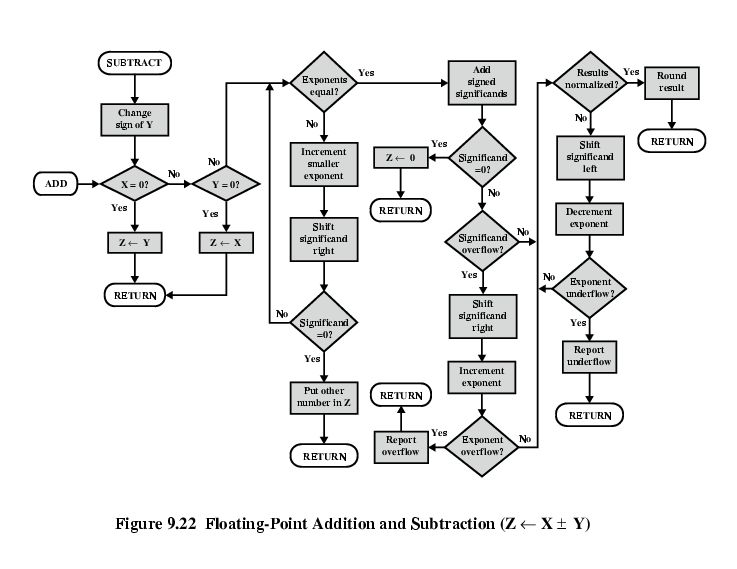 53
FP Arithmetic x/
Check for zero
Add/subtract exponents 
Multiply/divide significands (watch sign)
Normalize
Round
All intermediate results should be in double length storage
54
Floating Point Multiplication
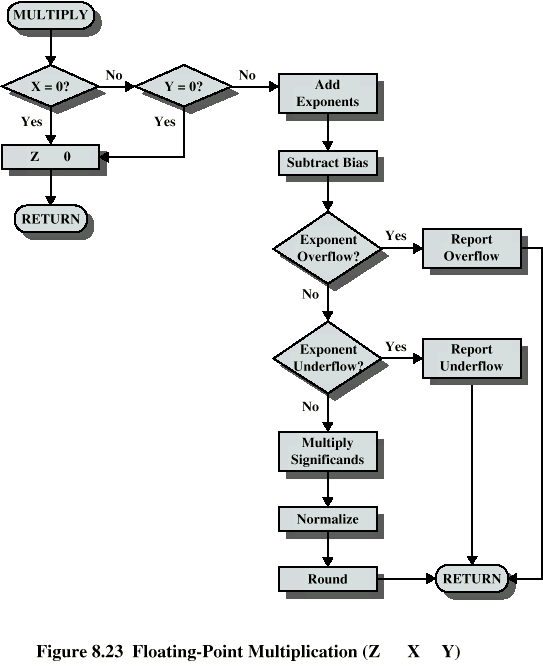 55
Floating Point Division
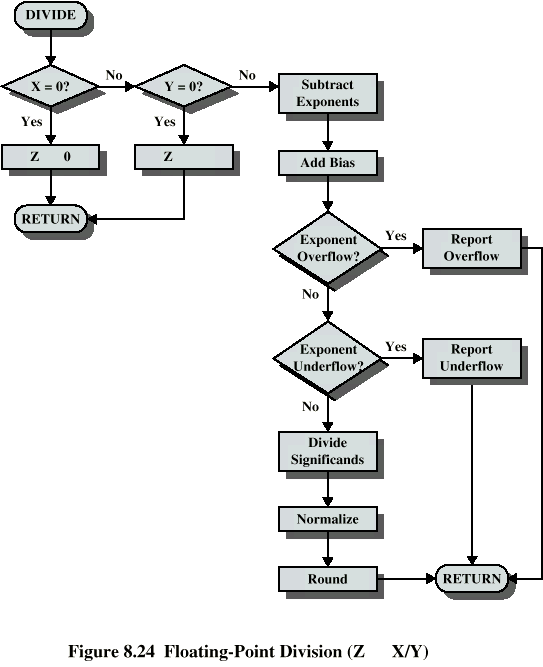 56
57